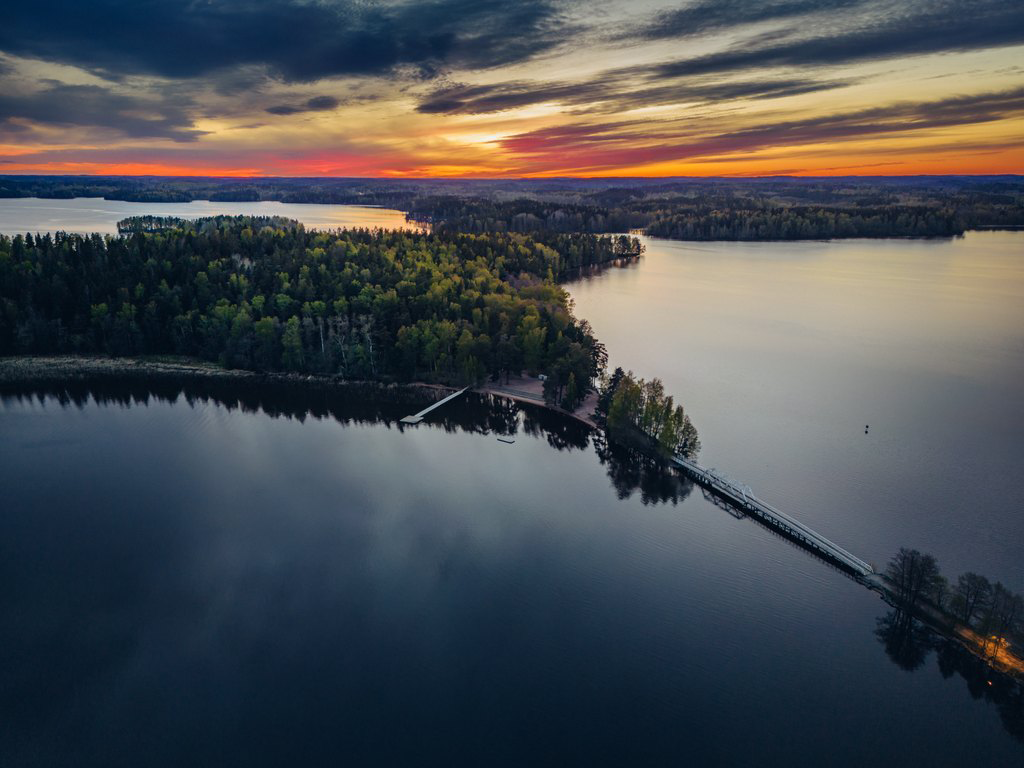 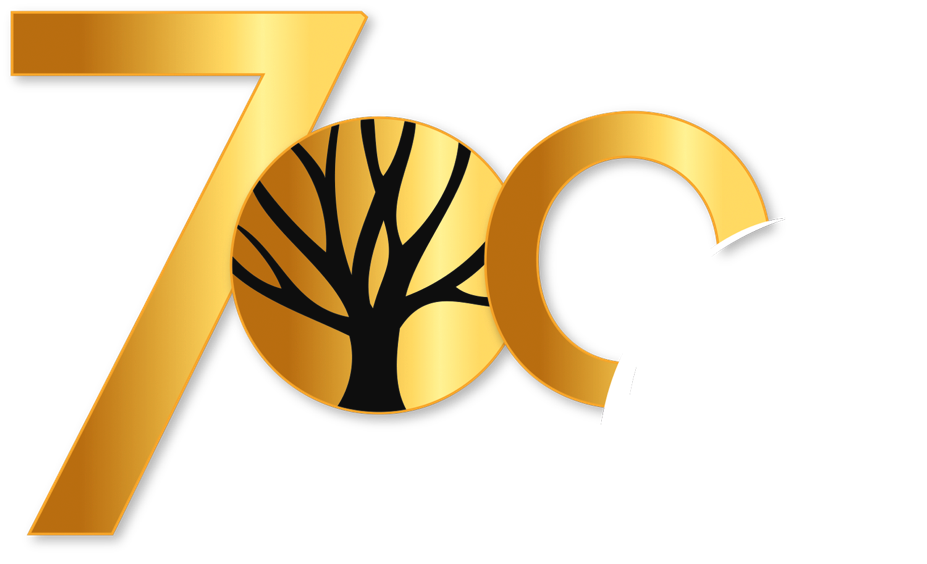 Turvallisemman tilan periaatteet
Malli alaotsikko
Turvallisuus tavoitteissa 2023-2025
Lohjalla on asetettu tavoitteeksi 
nollalinjan noudattaminen syrjinnän ja kiusaamisen suhteen ja 
lasten ja nuorten elinympäristöjen turvallisuuden vahvistaminen

Lasten ja nuorten hyvinvointisuunnitelma

Laaja hyvinvointikertomus ja -suunnitelma
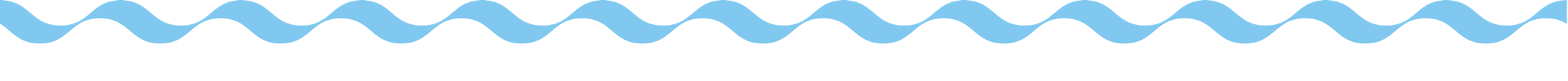 Mitä tarkoittaa turvallisempi tila?
Turvallisempi tila on paikka, joka tarjoaa tunteen fyysisestä, henkisestä ja sosiaalisesta turvallisuudesta. Tavoitteena on, että kenenkään ei tarvitse kohdata minkäänlaisia syrjinnän, kiusaamisen, häirinnän tai väkivallan muotoja. Turvallinen tila on myös saavutettava ja esteetön. Turvallisemman tilan periaatteilla ja toimintatavoilla pyritään luomaan tila, jossa jokainen pyrkii omalla toiminnallaan rakentamaan yhdenvertaista, kunnioittavaa ja avointa ilmapiiriä.
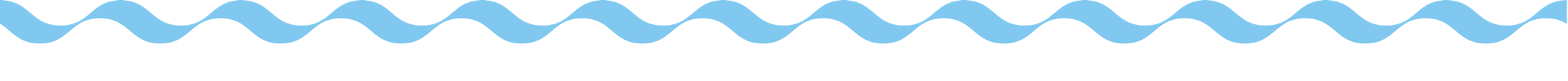 Lohja.fi
Turvallisemman tilan periaatteet

Kiitos, kun olet mukana 
vahvistamassa turvallisuuden
tunnetta yhteisöissä!
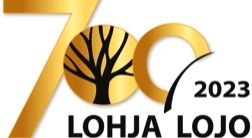 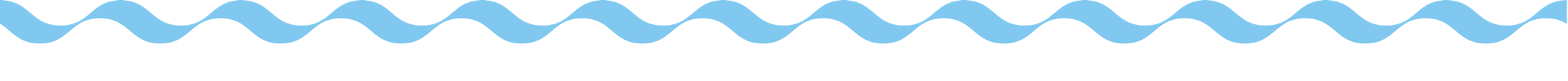